Sugon Disk System DS600-G20 Overview
Storage Product Department
1
2
3
4
Contents
DS600-G20 Administration Configuration
DS600-G20 Overview
DS600-G20 Maintenance
DS600-G20 FAQ
[Speaker Notes: 先讲整个IT行业的大背景]
Product Features and Highlights
SYSTEM & CONTROLLER
64bit 6-core @ 1.1GHz Processor
Standard 2GB cache per controller (up to 16GB)
Fiber Channel 8Gbps, iSCSI 1Gbps & 10Gbps host connect ports 
Dual Controller High Availability Design
High Scalability (112 HDDs) and Green Design
DATA PROTECTION
Predictive Data Migration (PDM)
PerfectRebuild - Rebuild with improved recovery efficiency
Advanced battery flash backup
Online LUN clone (available in SR1)
Hard disks cache backup (available in SR3)
NAS function
CIFS (MAC, Windows), NFS (Linux/Unix) Protcol
Permission Management, Quota Management, Online Expansion
MANAGEMENT & OPERATION
Power button and power resume management
PerfectFlash™ -Non-disruptive image update without system downtime
Built-in performance monitor and power usage monitoring
OPAS Service Log and UPS Monitor through USB
Support Wake-on-LAN and Wake-on-SAS
Mute alarm control
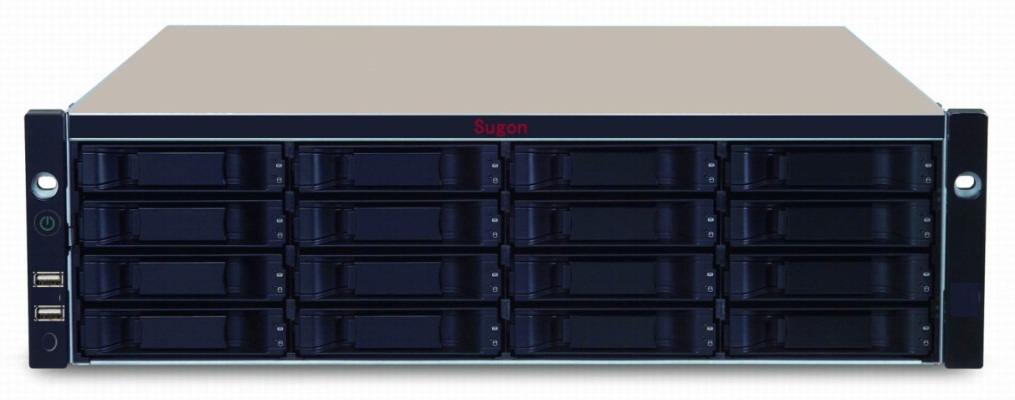 [Speaker Notes: 先讲整个IT行业的大背景]
Product Specifications
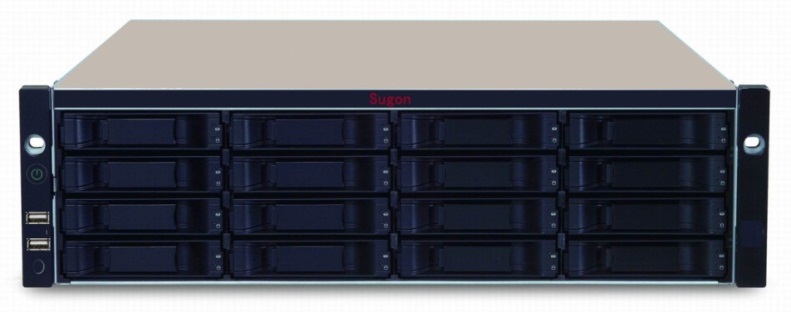 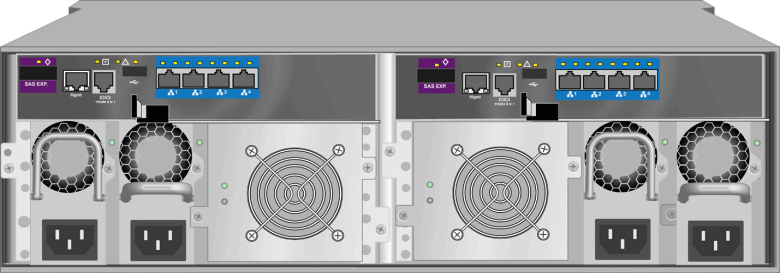 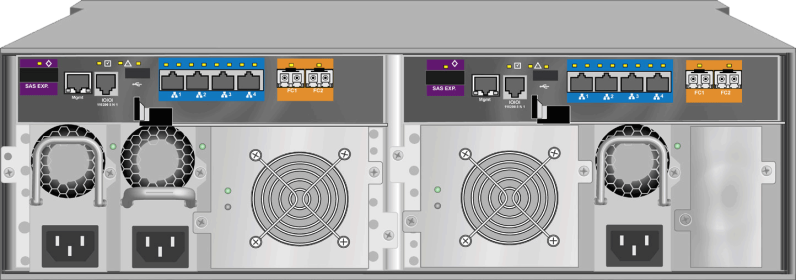 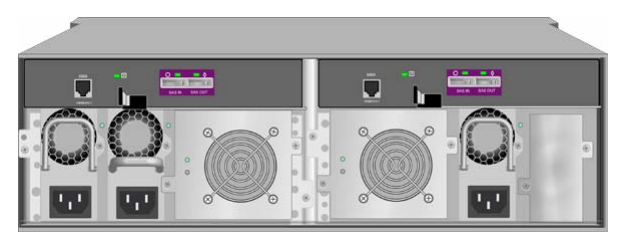 [Speaker Notes: 先讲整个IT行业的大背景]
LED Indicator
Zhongke Sugon
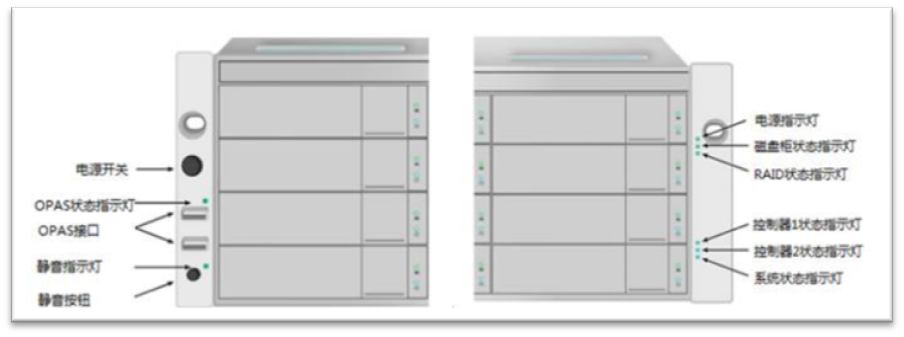 Front Panel Light
Controller Light
Extended Cabinet
    Light
Component Light
Power Module
Fan Module
BBU Battery
Power Light
Disk Cabinet Status Light
Power
RAID Status Light
OPAS Status Light
Controller 1 Status Light
OPAS Interface
Controller 2 Status Light
Mute Light
System Status Light
Mute Button
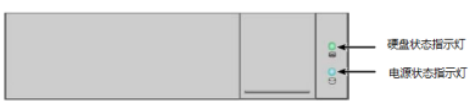 Disk Status Light
Power Status Light
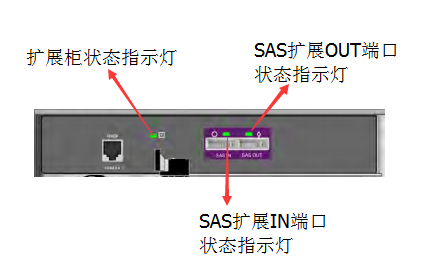 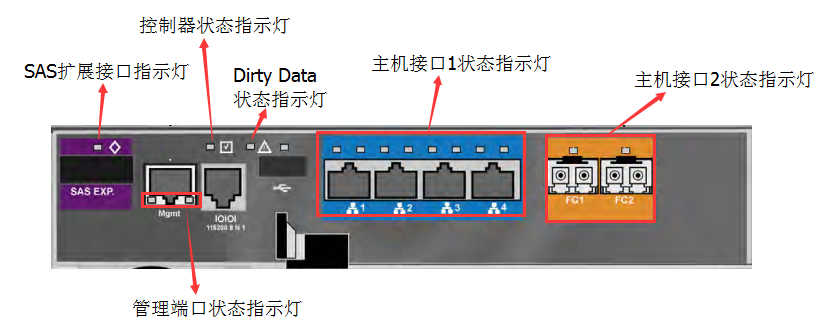 Controller Status Light
SAS Extended OUT Port 
Status Light
Extended Cabinet Status Light
Host I/O 1 Status Light
SAS Extended Port Light
Dirty Data
Status Light
Host I/O 2 Status Light
SAS Extended IN Port 
Status Light
Port Management 
Status Light
[Speaker Notes: 先讲整个IT行业的大背景]
硬盘电源
电源
机箱状态灯
硬盘状态
RAID状态灯
智能开关
智能管理口
控制器状态灯.
静音
系统状态灯
控制器心跳灯
Front panel LED Lights
Disk Power
Power
Case Status Light
Disk Status
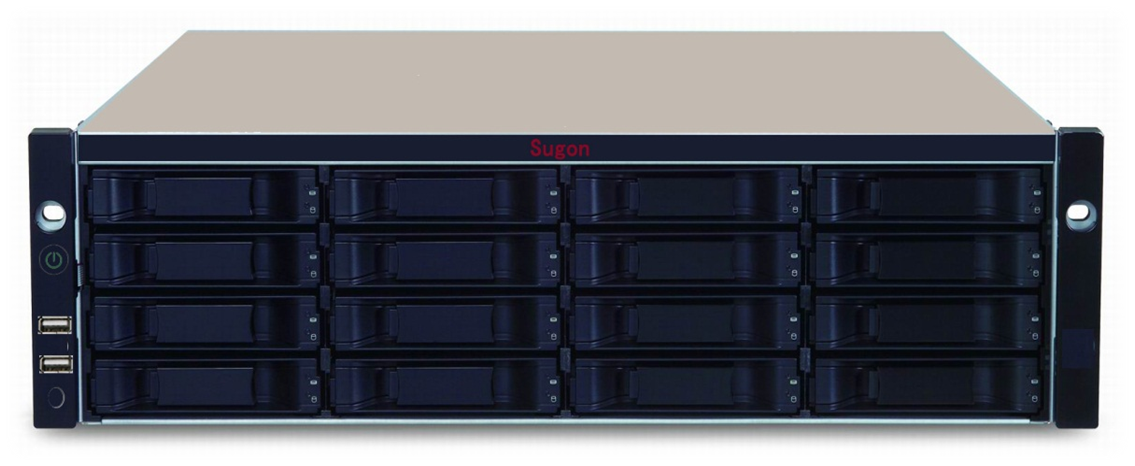 Intelligent
Switch
RAID Status Light
Controller Status Light
Intelligent Management Port
Mute
System Status Light
Controller Heartbeat Light
[Speaker Notes: 先讲整个IT行业的大背景]
Controller LED Lights
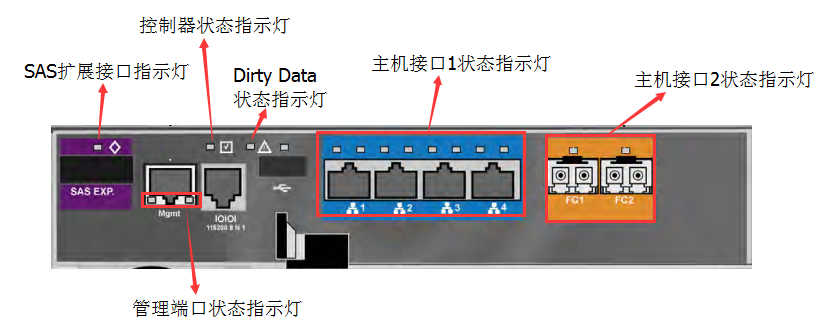 Controller Status Light
Host I/O 1 Status Light
SAS Extended Port Light
Dirty Data
Status Light
Host I/O 2 Status Light
Port Management 
Status Light
[Speaker Notes: 先讲整个IT行业的大背景]
Controller LED indicators
Host I/O of DS600-G20 includes 1Gb ISCSI、10Gb iSCSI、8Gb FC
[Speaker Notes: 先讲整个IT行业的大背景]
Component LED Lights
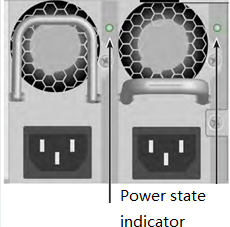 Power indicator
Green：Normal
Red：Power abnormal or component false
Fan indicator
Green：Normal
Red： component failure
BBU indicator
Green：Normal, full scale of energy
Amber ： on charge
Red：no battery or battery failure
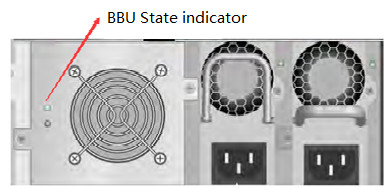 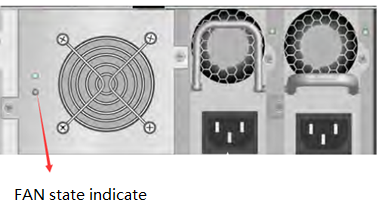 [Speaker Notes: 先讲整个IT行业的大背景]
TopologicalLink
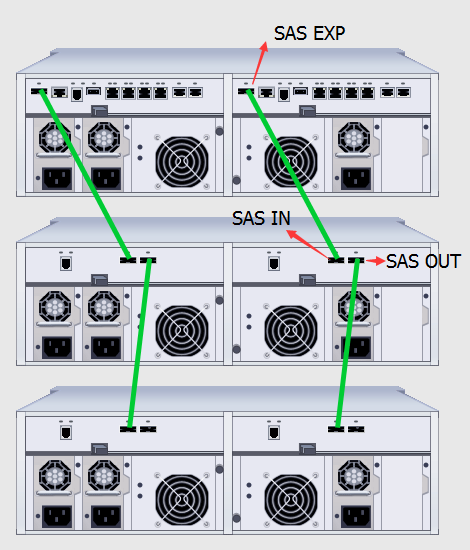 [Speaker Notes: 先讲整个IT行业的大背景]
Order of boot and shutdown
Boot of storage system
Press the button on the front panel to start up, after the extension cabinet is connected, the main cabinet switch button to achieve the storage system of the switch machine.
Shutdown of storage system
Shutdown requires a long press switch button 5s, after the red indicator lights, the system will automatically save the data off the storage system.。
In the web management interface to close the storage
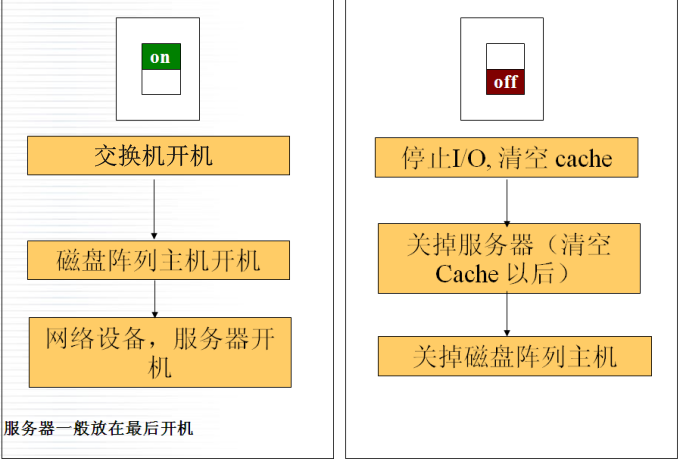 Switch Power
Stop I/O. empty cache
Turn off the server (after emptying Cache)
Disk array host boot
Network equipment, server boot
Turn off the disk array host
Server boot is generally in the last.
[Speaker Notes: 先讲整个IT行业的大背景]
1
2
3
4
Contents
DS600-G20 Administration Configuration
DS600-G20 Overview
DS600-G20 Maintenance
DS600-G20 FAQ
[Speaker Notes: 先讲整个IT行业的大背景]
DS600-G20 management software
Web management interface
Browser access
Default management IP 10.0.0.1
CLI command line interface
Serial port, Telnet, SSH access
CLU command tool
Serial port, Telnet, SSH access
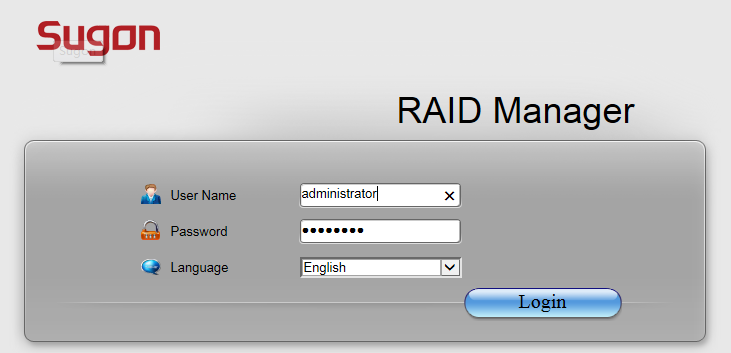 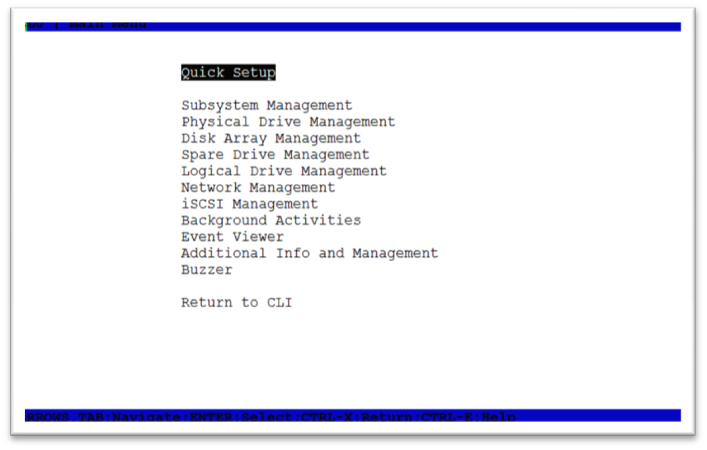 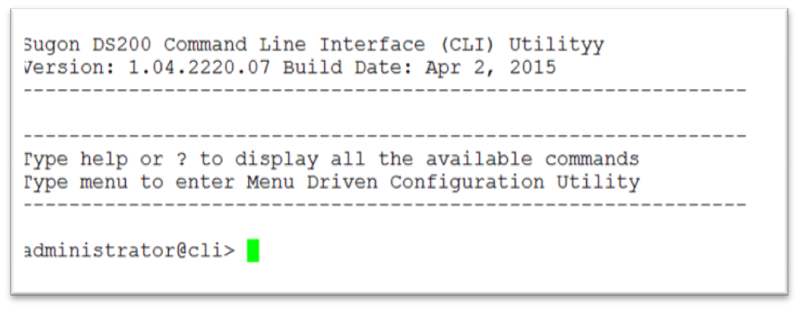 [Speaker Notes: 先讲整个IT行业的大背景]
Serial Login
Serial type RJ11-DB9
Serial port parameter
Baud rate ：115200
Data bits ：8
Stop bit ：1
Parity check: no
Flow control: no
Username :administrator
Password :password
Common operations
View / modify management IP
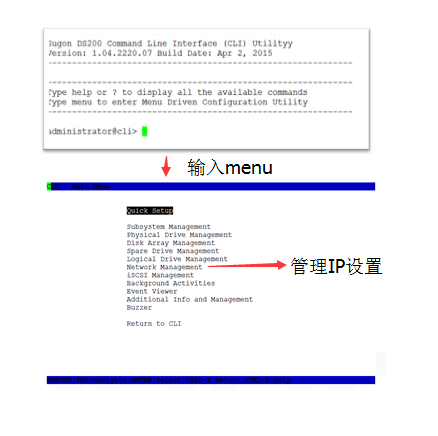 Enter menu
Management IP settings
[Speaker Notes: 先讲整个IT行业的大背景]
Web management software
Based on WEB management tool, compatible with mainstream browser
Chinese management configuration interface
Full graphical interface
The use of a built-in efficiency, performance monitoring management center
The default IP address ：10.0.0.1
Username ：administrator
Password：password
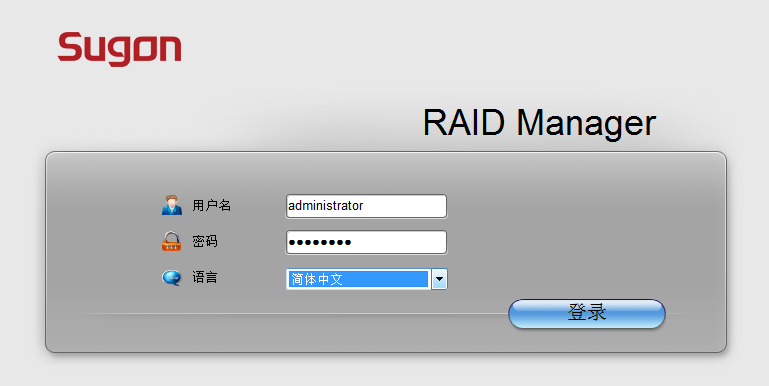 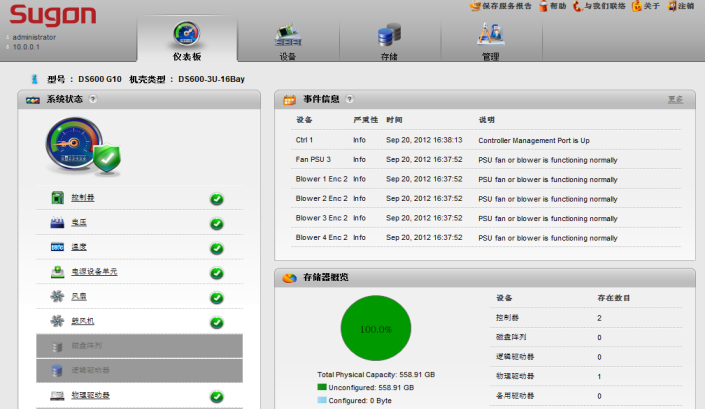 [Speaker Notes: 先讲整个IT行业的大背景]
Web management software main interface
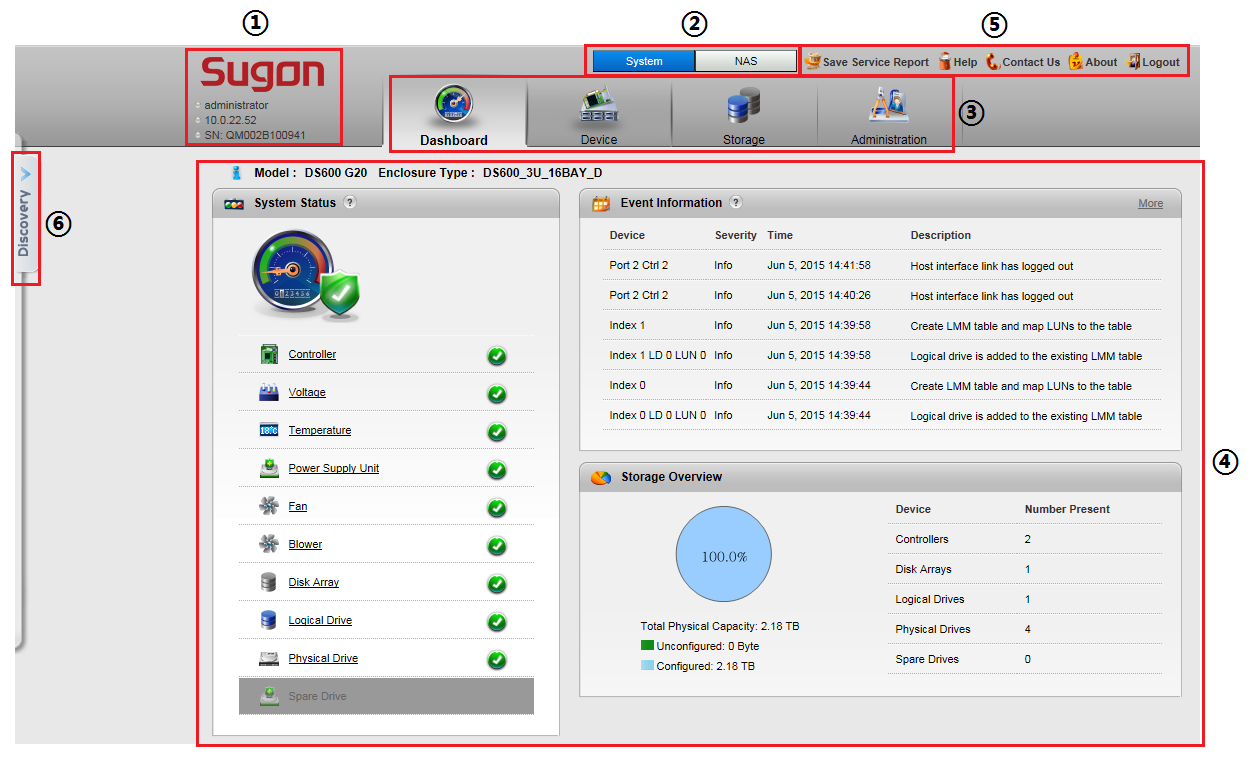 [Speaker Notes: 先讲整个IT行业的大背景]
Web management software main interface
[Speaker Notes: 先讲整个IT行业的大背景]
iSCSI Configuration Process
[Speaker Notes: 先讲整个IT行业的大背景]
iSCSI Configuration
ISCSI network and software configuration
Create iSCSI entry
The application server is configured to keep the network connected to the iSCSI portal.
Application server to start iSCSI
Windows OS：iSCSI initiating program
Linux OS： iscsi or open-iscsi package
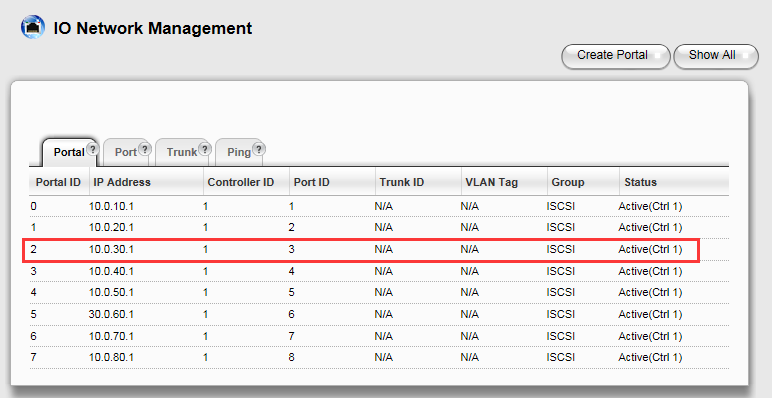 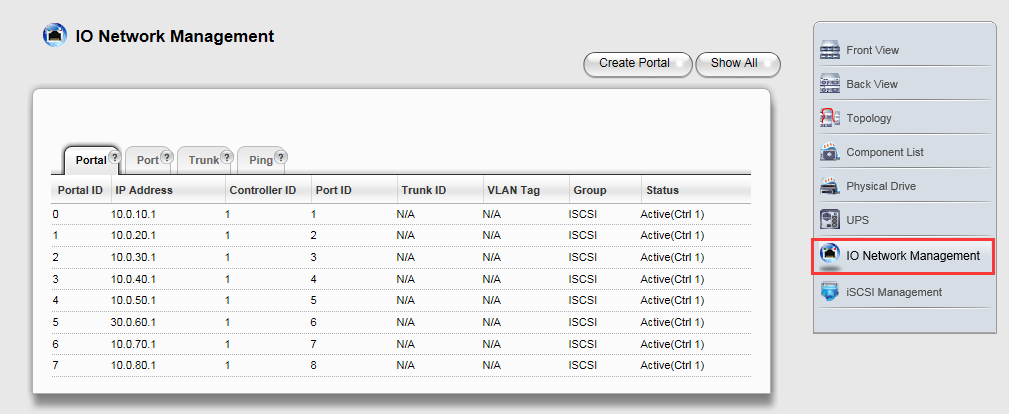 [Speaker Notes: 先讲整个IT行业的大背景]
iSCSI Configuration
Create a storage space - create a disk array (DA)
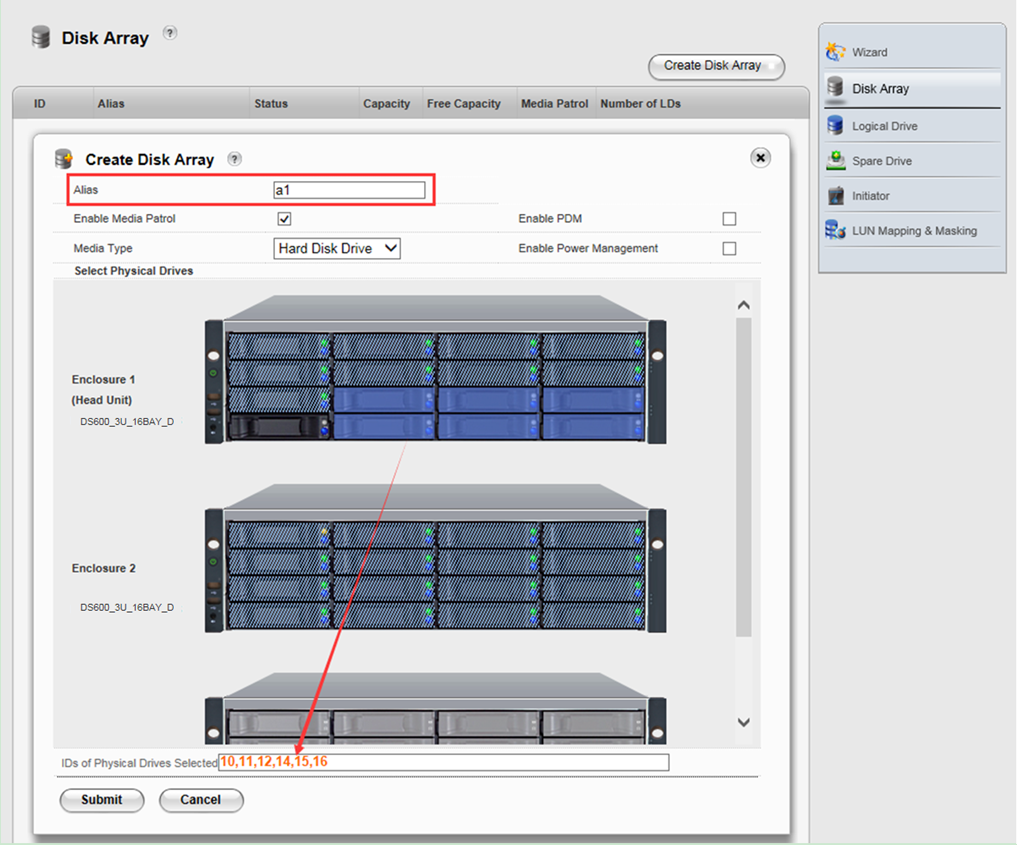 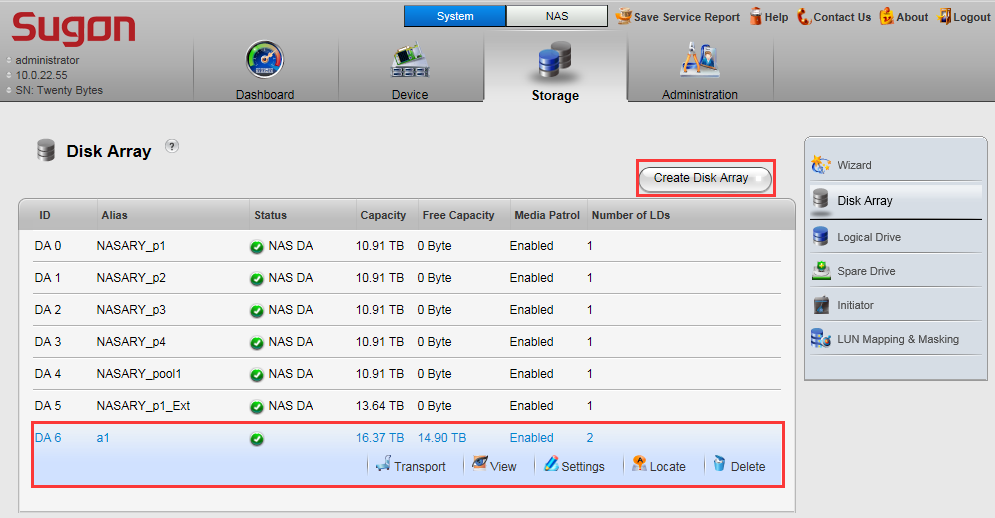 [Speaker Notes: 先讲整个IT行业的大背景]
iSCSI Configuration
Create a storage space - create a logical disk (LD)
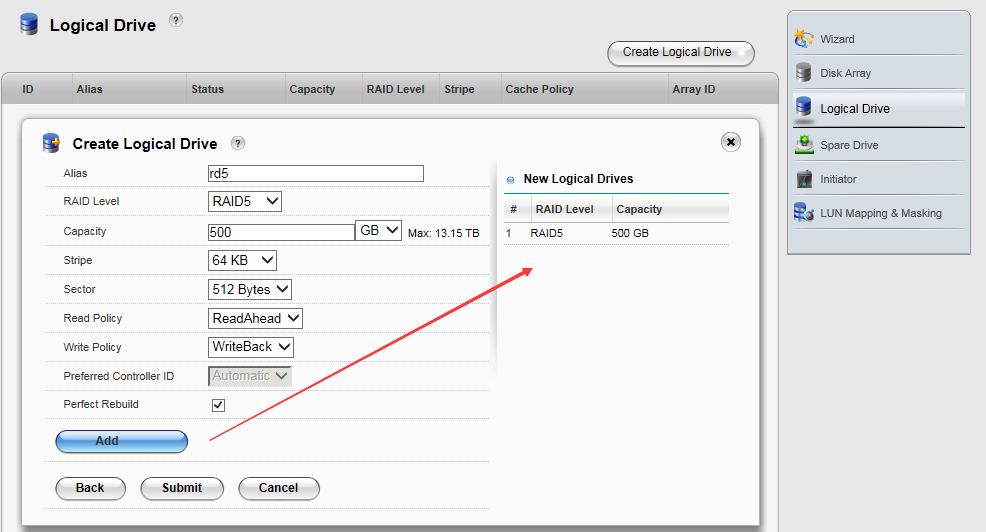 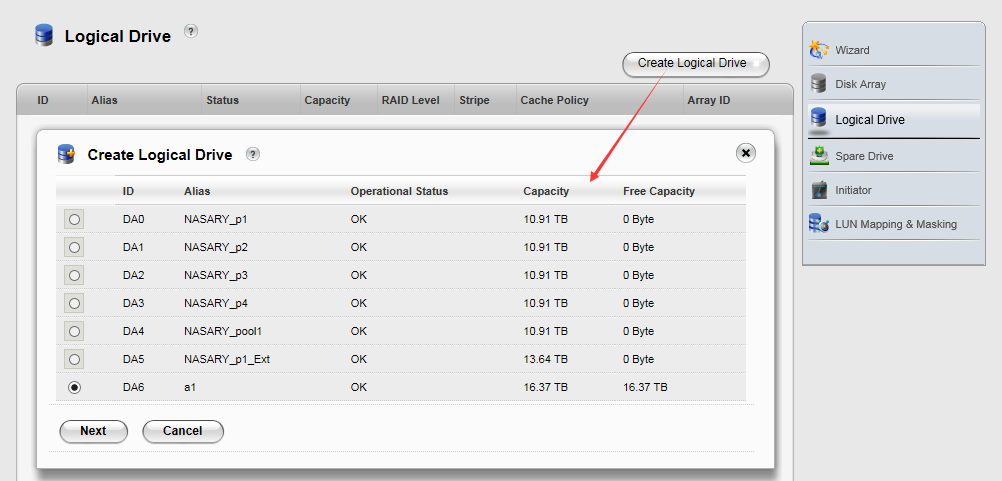 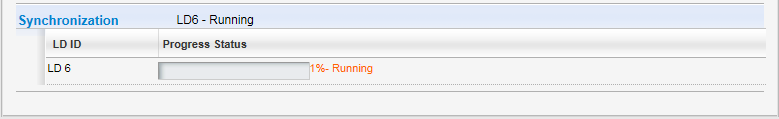 [Speaker Notes: 先讲整个IT行业的大背景]
iSCSI Configuration
Establish a connection to the iSCSI configuration starter - add target portal
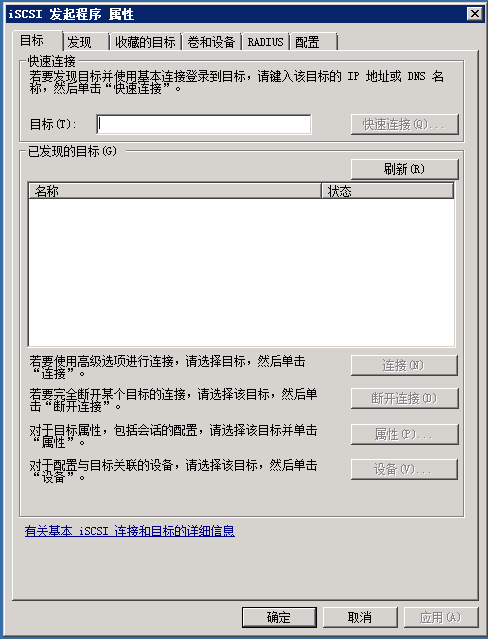 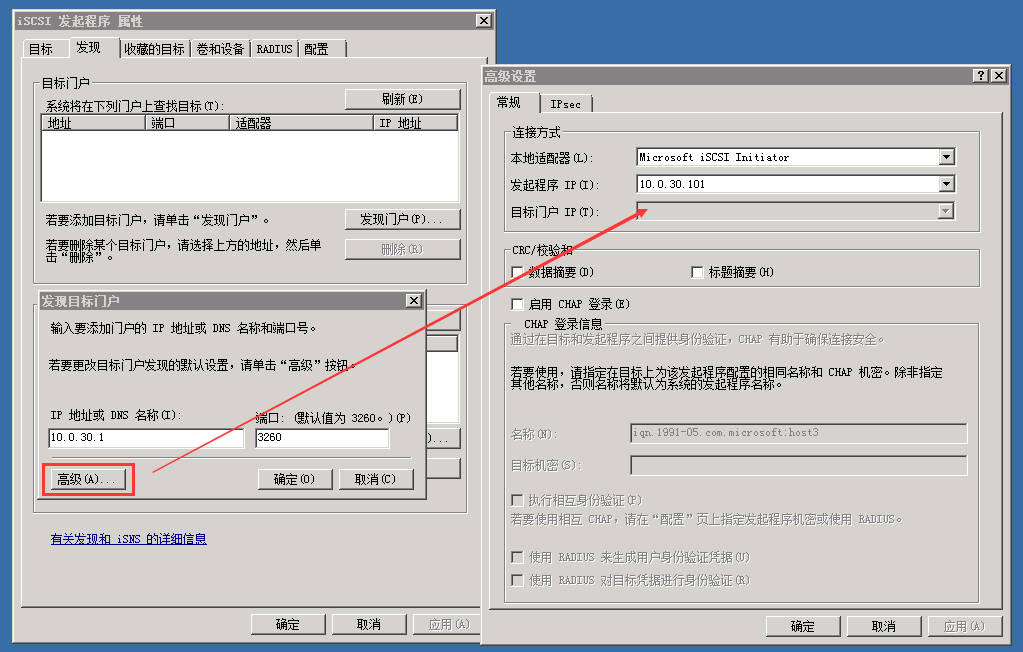 [Speaker Notes: 先讲整个IT行业的大背景]
iSCSI Configuration
Establish a connection to the iSCSI configuration to connect host starter - (Linux)
iscsiadm -m discovery -p 10.0.30.1 -t st




iscsiadm -m node -p 10.0.30.1 -l
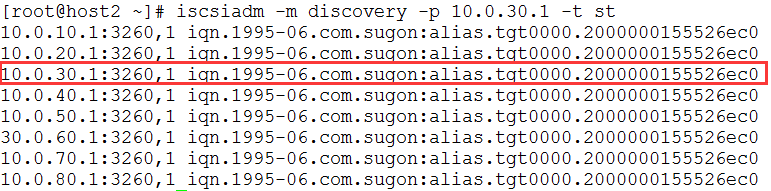 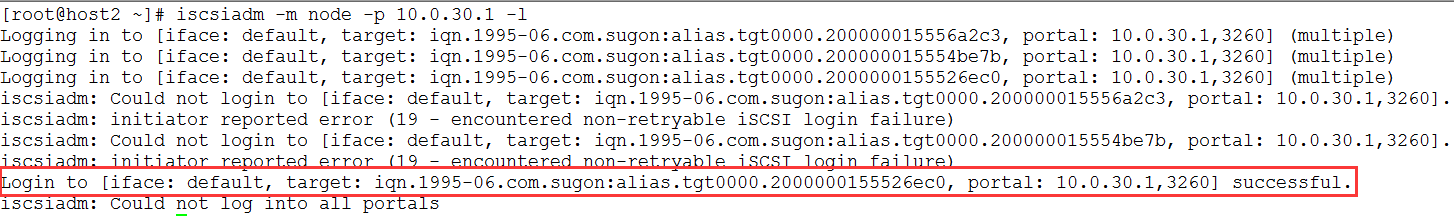 [Speaker Notes: 先讲整个IT行业的大背景]
iSCSI Configuration
Establish a connection to the iSCSI - add a starter
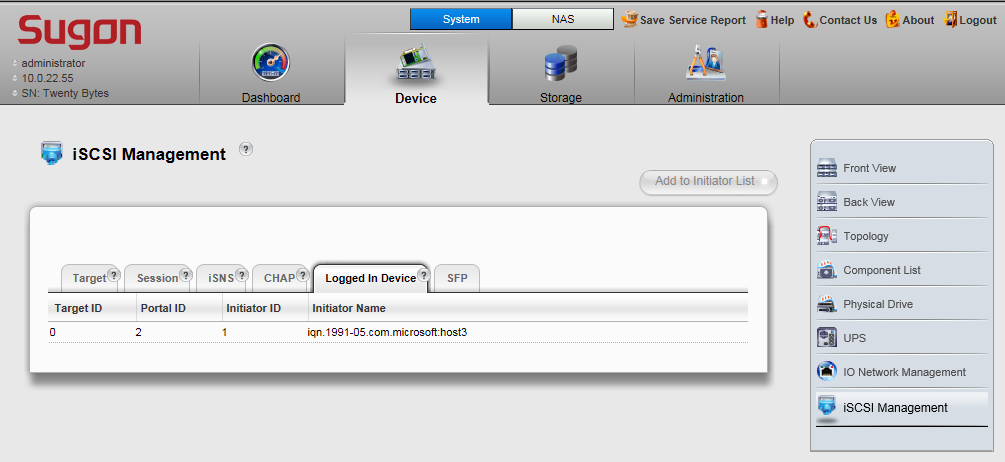 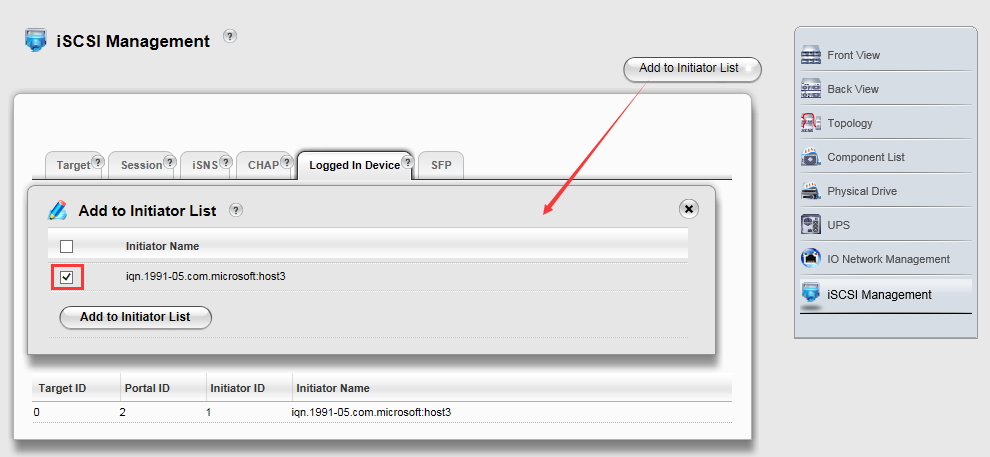 [Speaker Notes: 先讲整个IT行业的大背景]
iSCSI Configuration
Establish iSCSI connection -LUN map
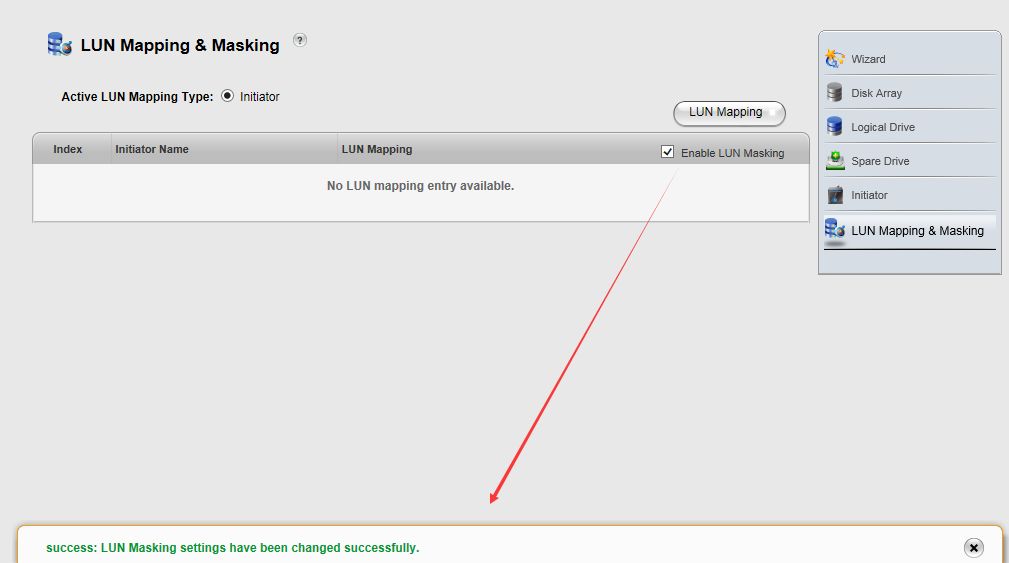 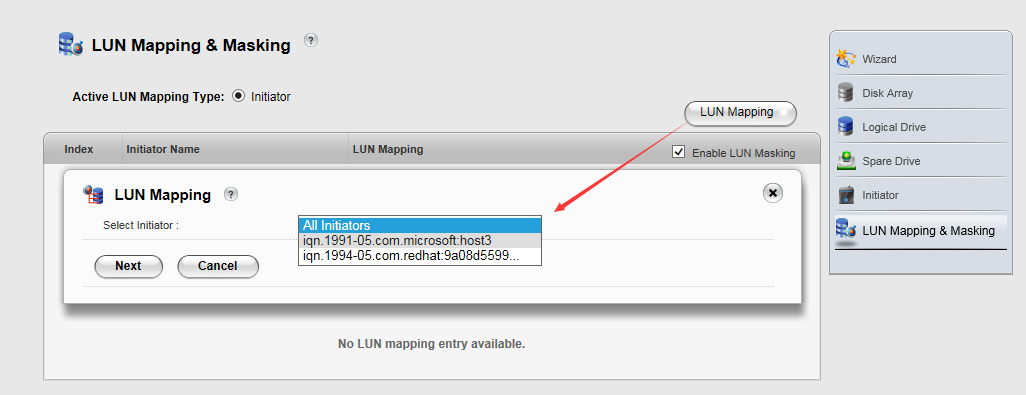 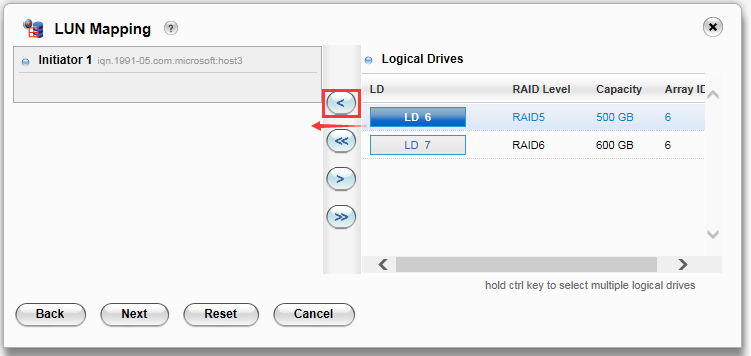 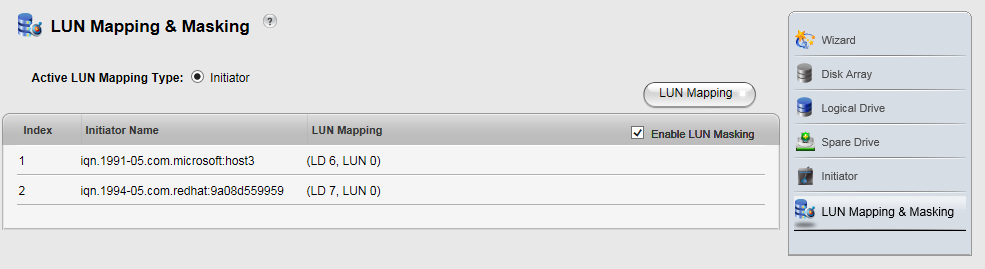 [Speaker Notes: 先讲整个IT行业的大背景]
iSCSI Configuration
Application server to identify storage space
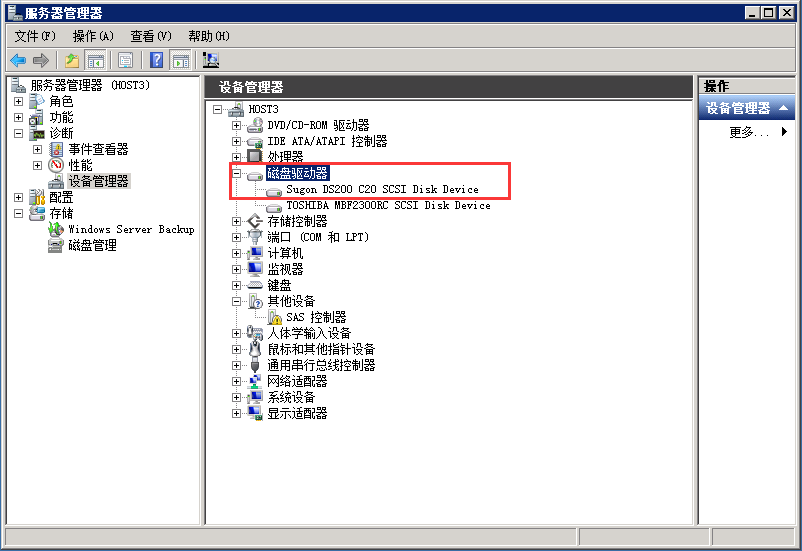 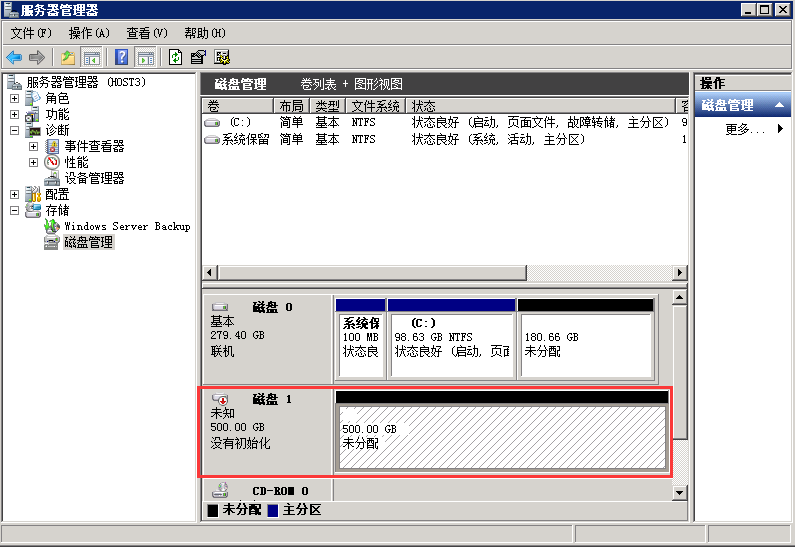 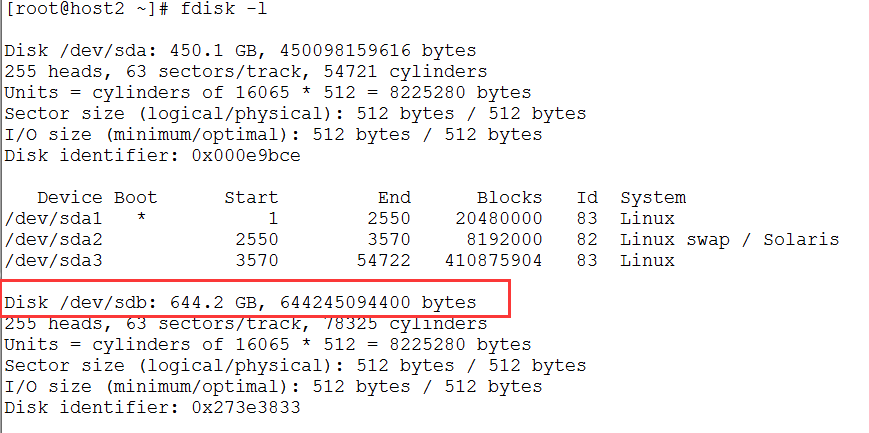 [Speaker Notes: 先讲整个IT行业的大背景]
FC Configuration Process
Start
FC link configuration
FC link configuration
Create disk array
Create storage space
Create logical disk
Configuration starter
LUN masking
Establish a connection
Yes
No
LUN mapping
Application server storage space
Identify  storage space
End
[Speaker Notes: 先讲整个IT行业的大背景]
FC Configuration
FC Link Configuration
The application server FC HBA cards and FC disk array connected to the port, which can be directly connected or connected to FC switch connected after checking each FC port light is on. 
Create storage space (see iSCSI configuration)
Create Disk Array （DA）
Create logical disks （LD）
Configure the FC starter
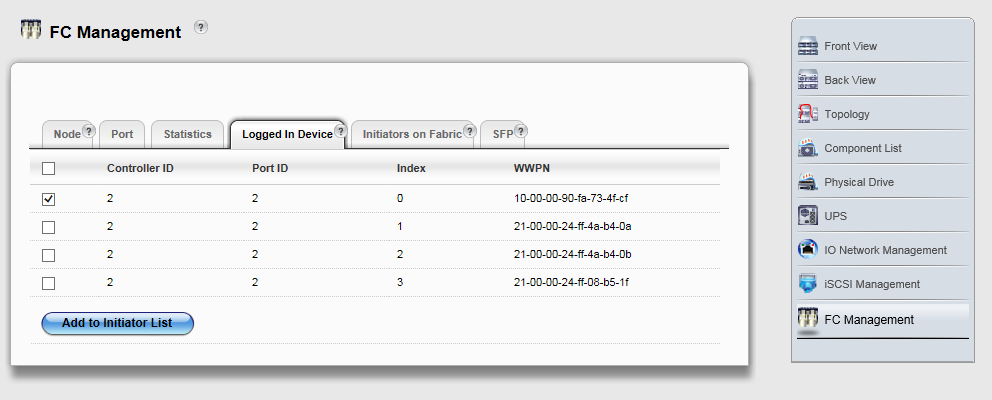 [Speaker Notes: 先讲整个IT行业的大背景]
FC Configuration
LUN mapping
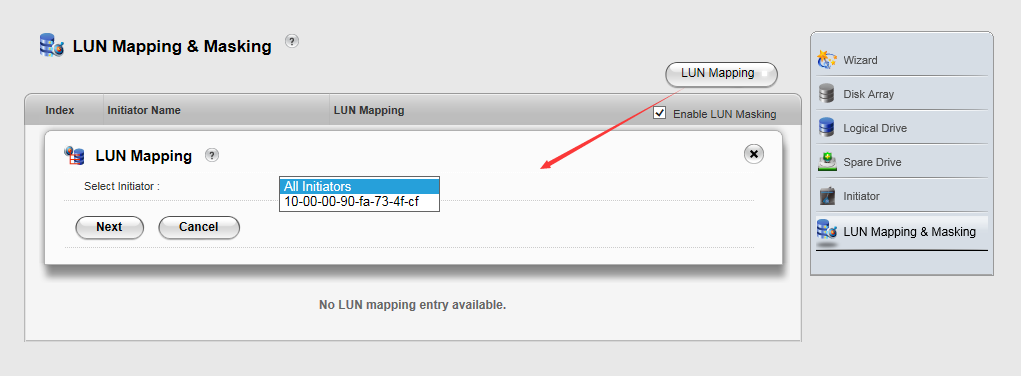 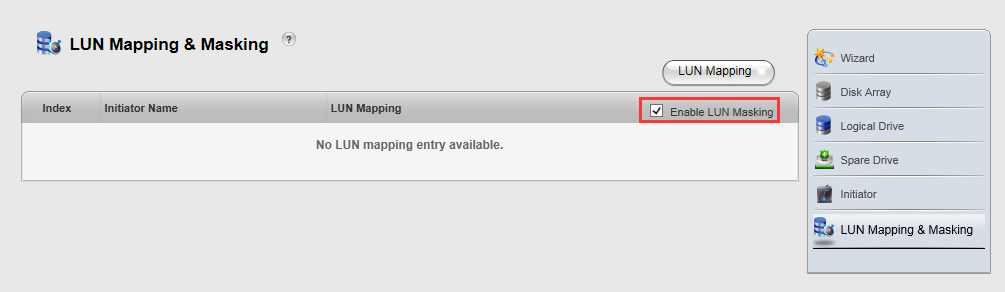 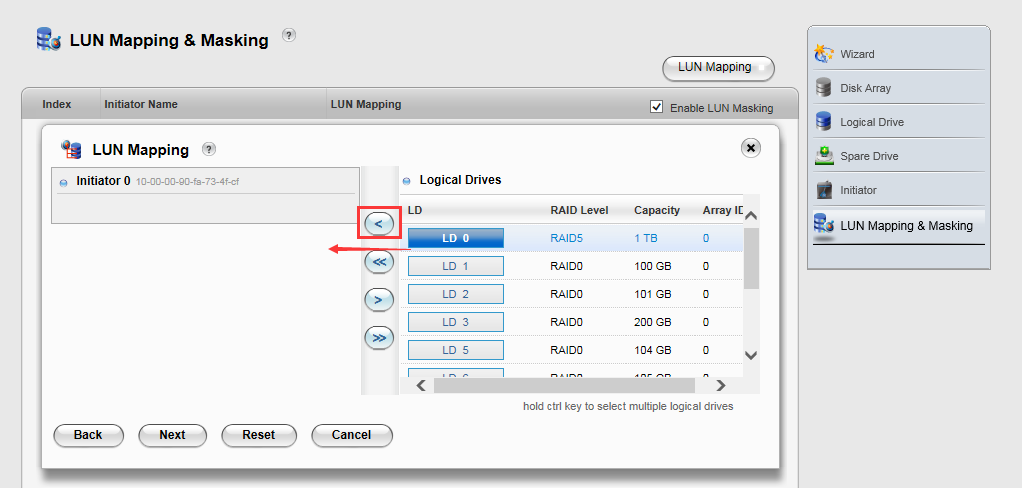 [Speaker Notes: 先讲整个IT行业的大背景]
iSCSI/FC Multipath
Multipath Management Software
Windows Application Server ：Multipath Manager-[version] software
Linux Application Server ： The system comes with device-mapping-multipath software
Path redundancy strategy
Windows Application Server
Linux Application Server
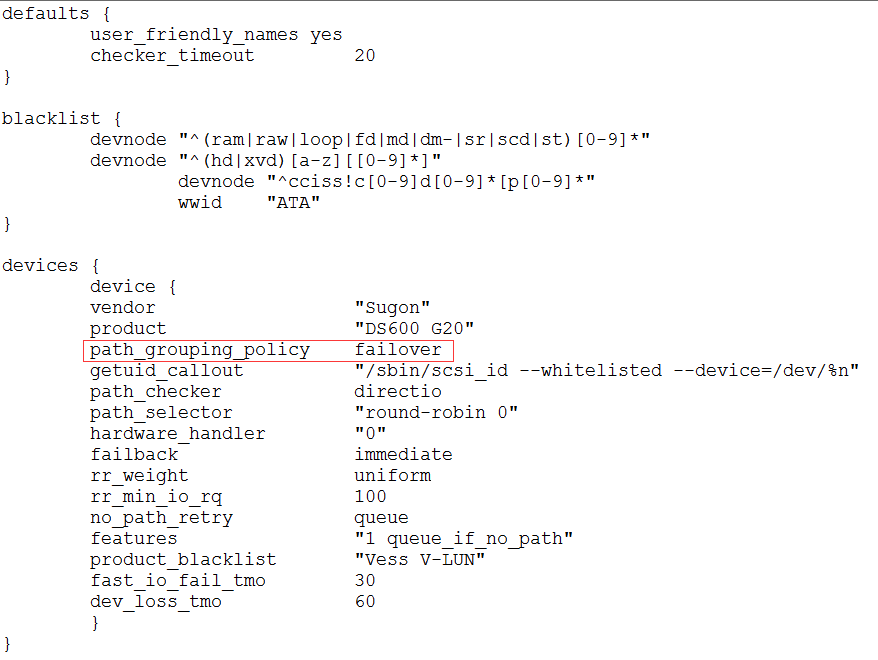 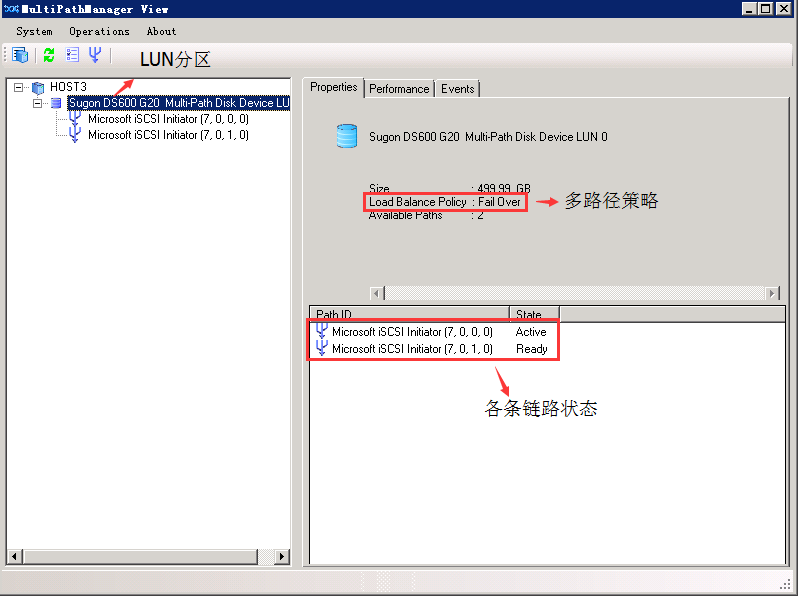 Or multi bus
Or round robin
[Speaker Notes: 先讲整个IT行业的大背景]
NAS Configuration Process
[Speaker Notes: 先讲整个IT行业的大背景]
NAS Configuration
NAS Network Configuration
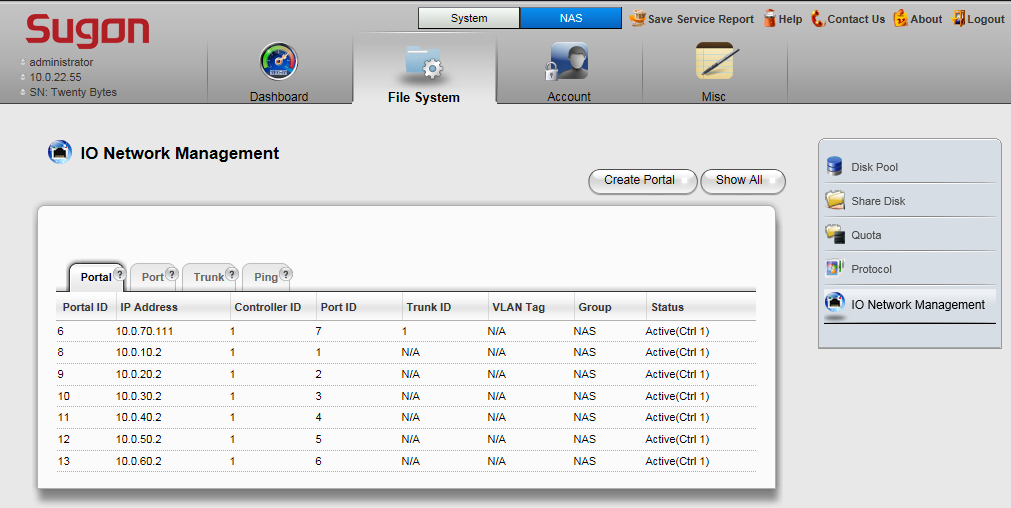 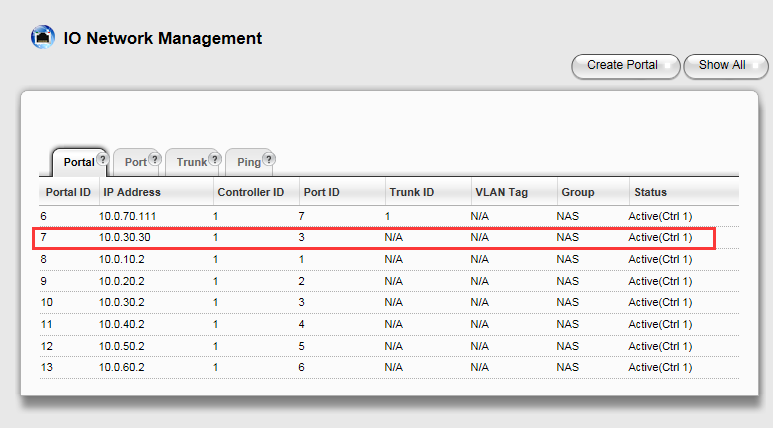 [Speaker Notes: 先讲整个IT行业的大背景]
NAS Configuration
Creating a shared directory - creating a disk pool
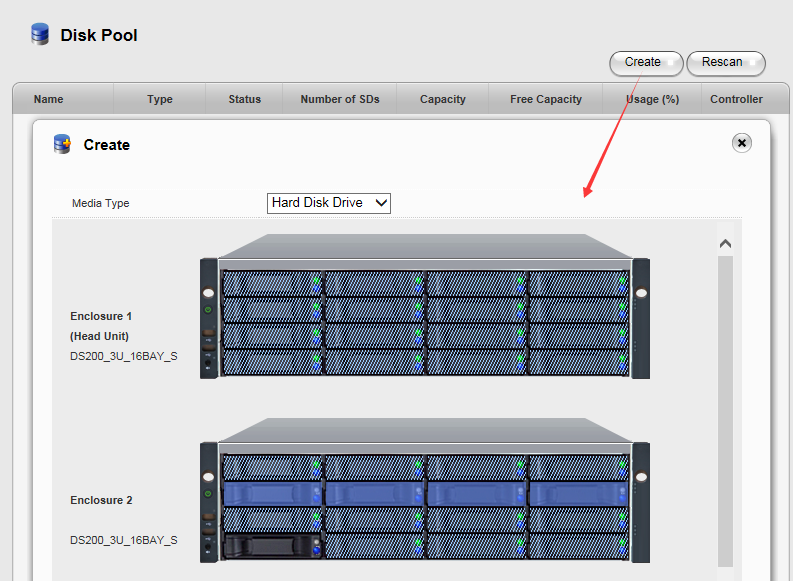 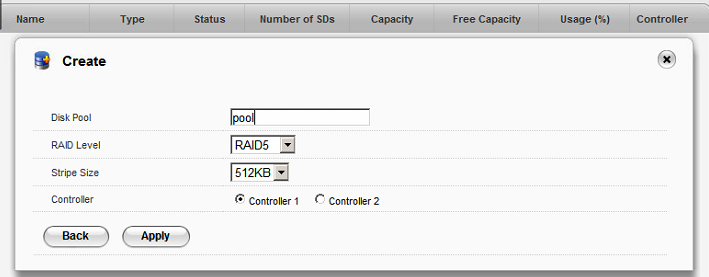 [Speaker Notes: 先讲整个IT行业的大背景]
NAS Configuration
Creating a shared directory - creating a shared disk
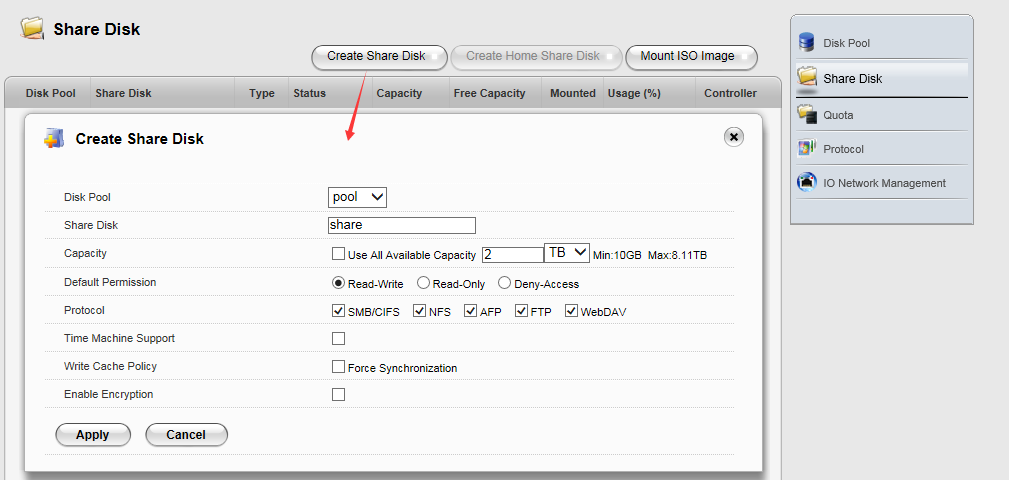 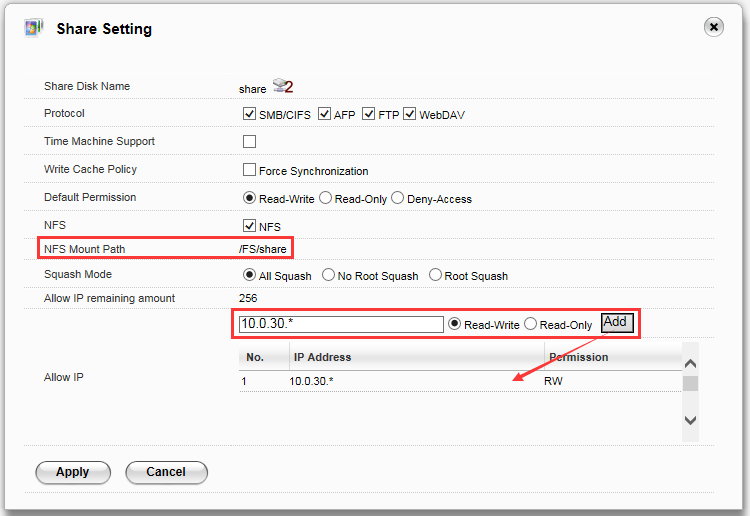 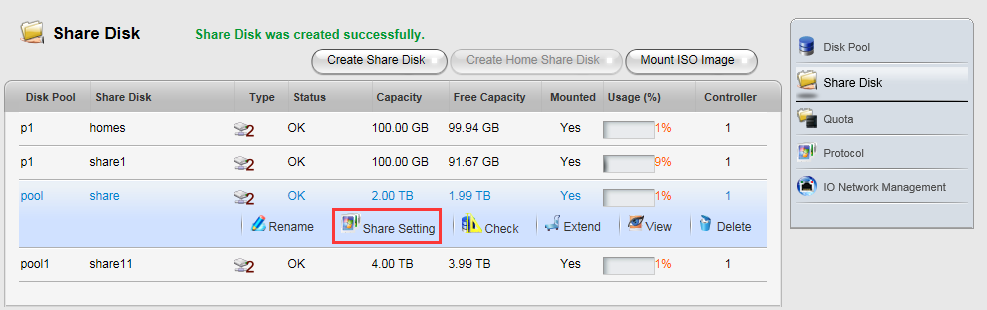 [Speaker Notes: 先讲整个IT行业的大背景]
NAS Configuration
User Authentication - Local Users
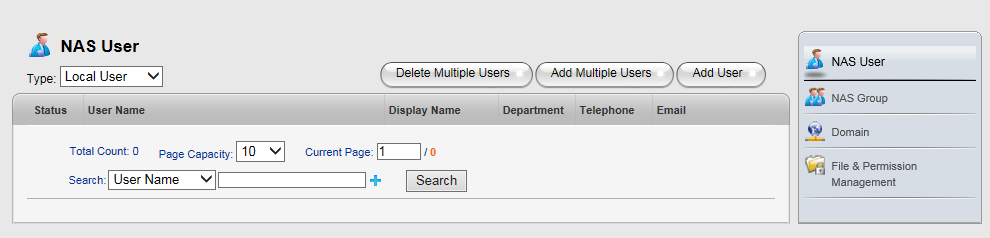 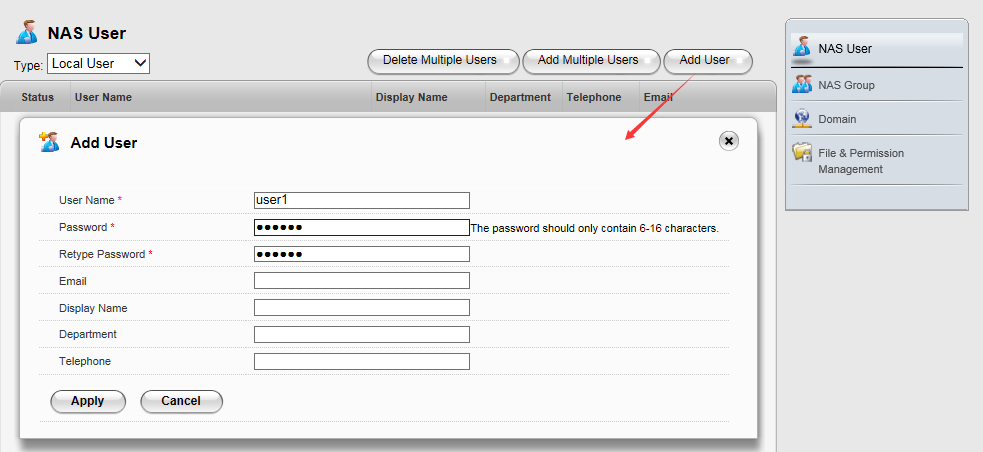 [Speaker Notes: 先讲整个IT行业的大背景]
NAS Configuration
User Authentication - Domain User
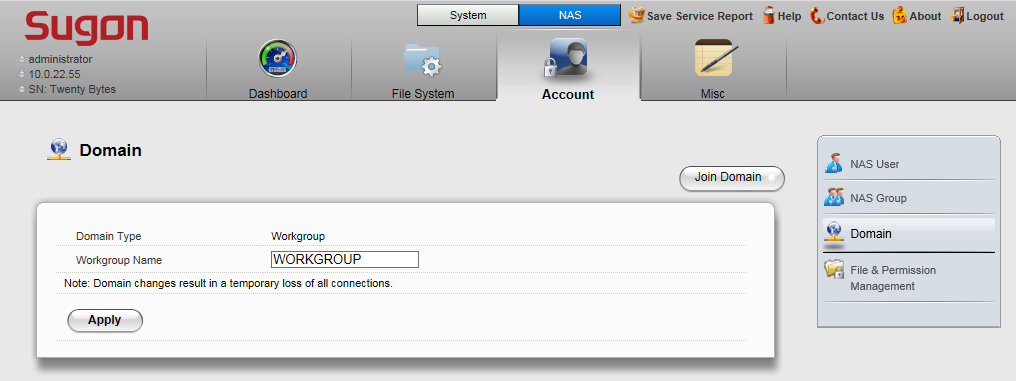 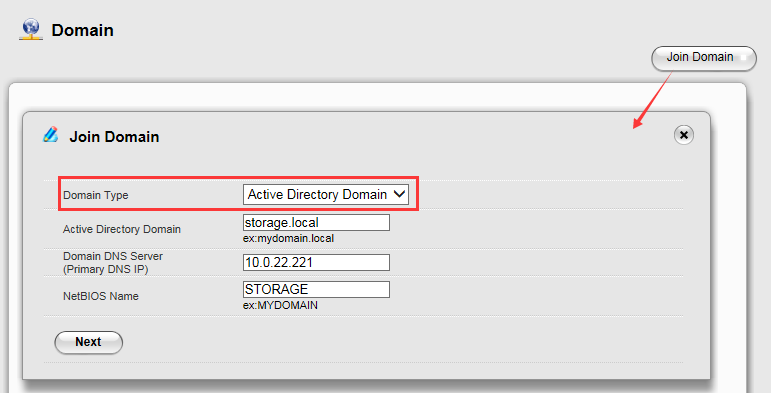 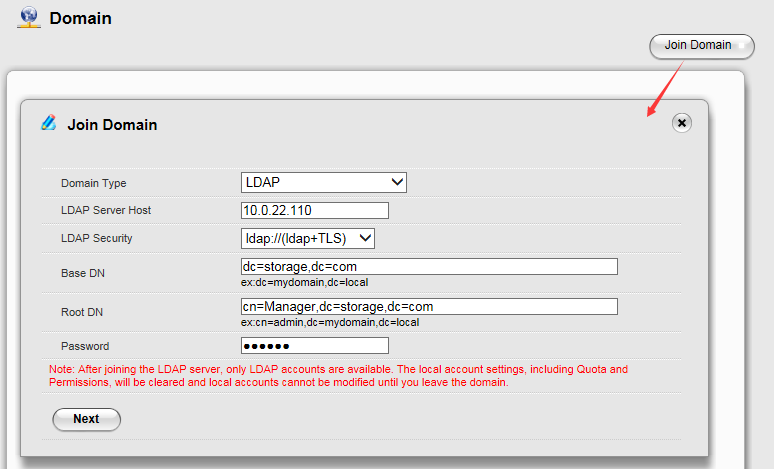 [Speaker Notes: 先讲整个IT行业的大背景]
NAS Configuration
Setting quotas
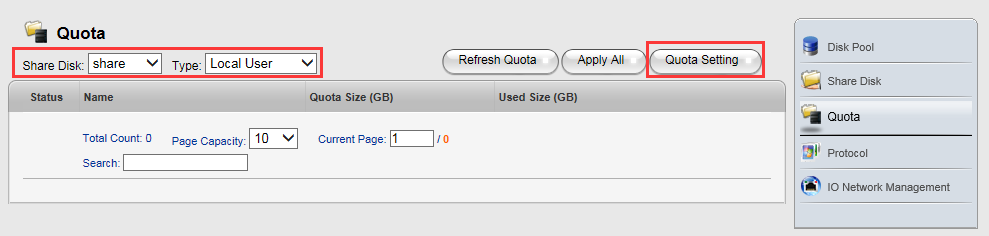 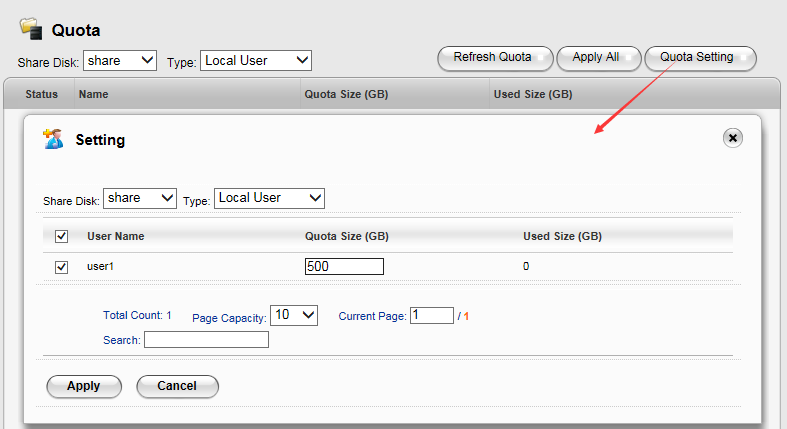 [Speaker Notes: 先讲整个IT行业的大背景]
NAS Configuration
CHMOD
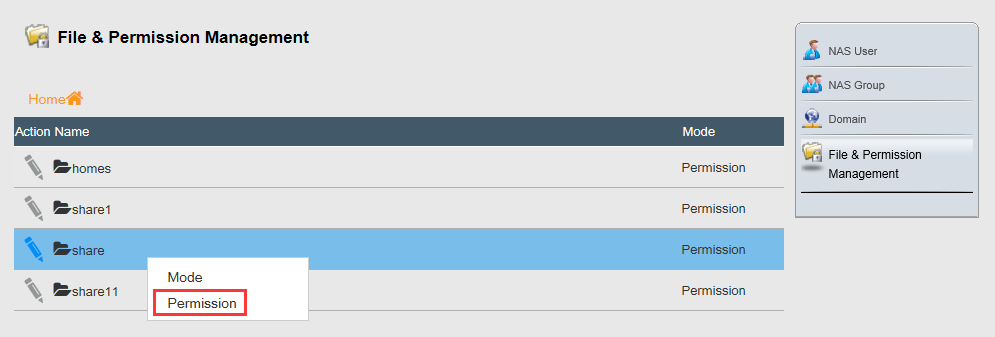 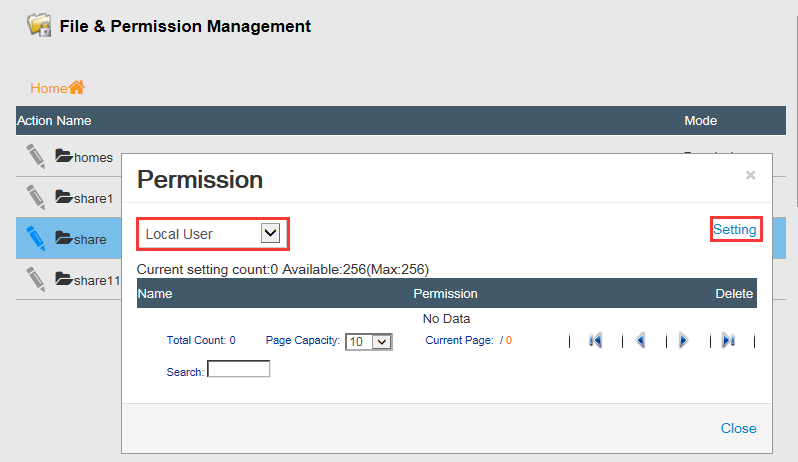 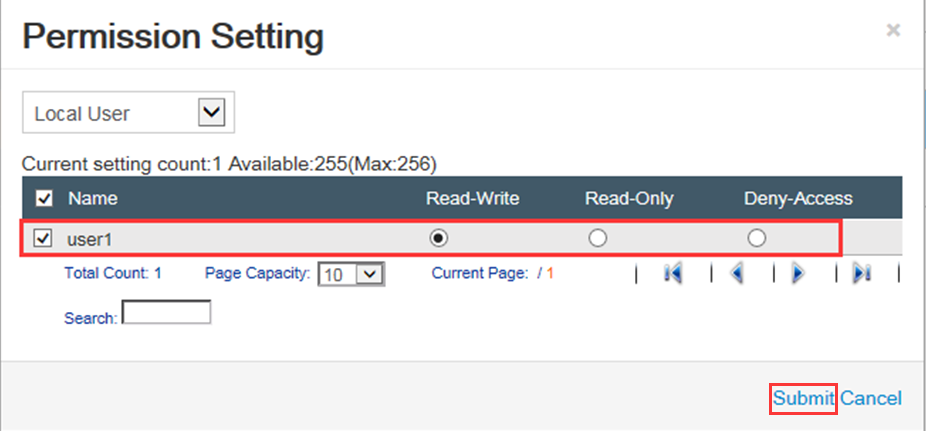 [Speaker Notes: 先讲整个IT行业的大背景]
NAS Configuration
NAS protocol access
CIFS









NFS
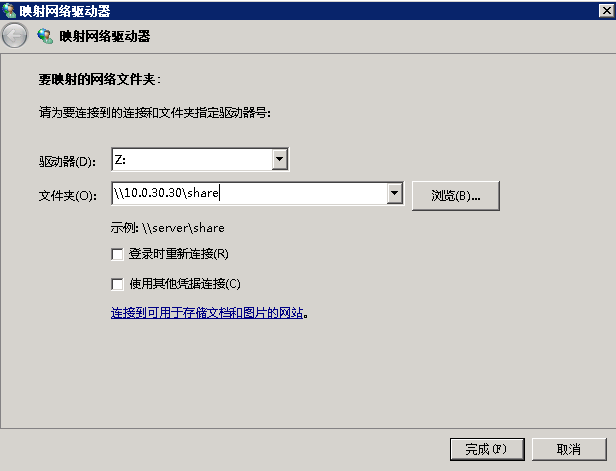 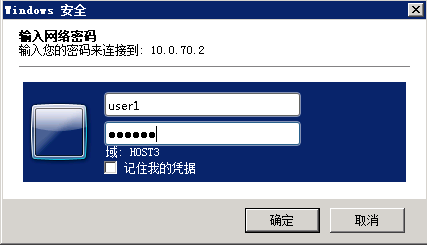 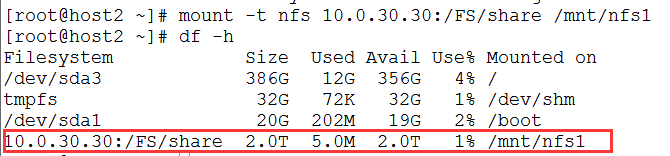 [Speaker Notes: 先讲整个IT行业的大背景]
1
2
3
4
Contents
DS600-G20 Administration Configuration
DS600-G20 Overview
DS600-G20 Maintenance
DS600-G20 FAQ
[Speaker Notes: 先讲整个IT行业的大背景]
Event Management
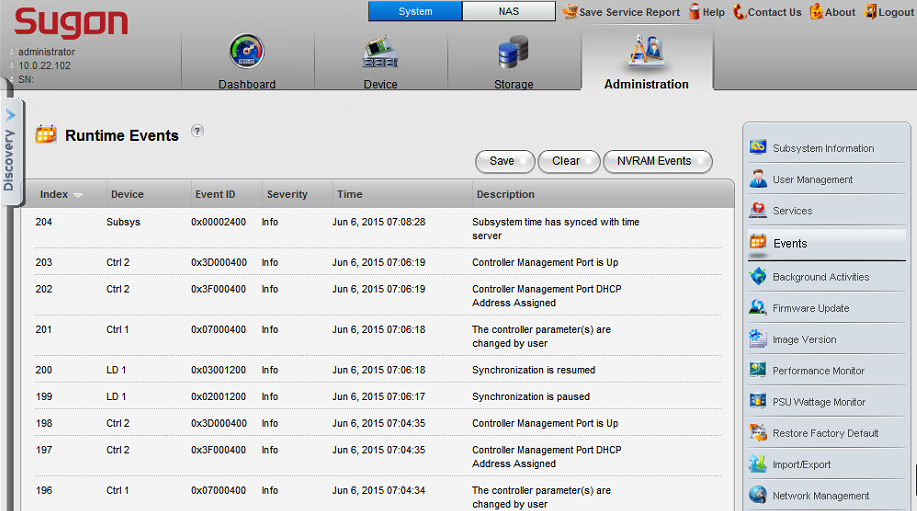 [Speaker Notes: 先讲整个IT行业的大背景]
System Troubleshooting
Ways of finding fault
Buzzer alarm sound;
All kinds of LED lights;
Regularly check [event management] in the event record, if the management of the user to enable the event notification, in accordance with the rules of the event will be notified in the form of e-mail users;
SNMP monitoring;
Application server business exception, etc. 
Troubleshooting recommendations
Check the various types of LED lights;
To see if there are Fatal, Critical, Minor, Major, etc.
[Speaker Notes: 先讲整个IT行业的大背景]
Service report export
Service reports are used to analyze the underlying problems of the storage system, which can be used to export the service report in two ways when the failure is encountered. 

Method 1 In the web administration interface, click [Save Service Report], the XX.zip saved locally.




Method 2 U flash disk is inserted into the OPAS interface of the front panel of the main cabinet, waiting for a few minutes, the service report will be automatically saved to the U flash disk.
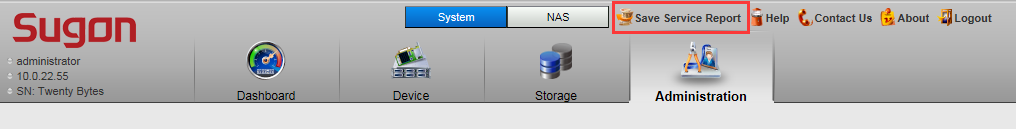 [Speaker Notes: 先讲整个IT行业的大背景]
1
2
3
4
Contents
DS600-G20 Administration Configuration
DS600-G20 Overview
DS600-G20 Maintenance
DS600-G20 FAQ
[Speaker Notes: 先讲整个IT行业的大背景]
FAQ
After adding the AD domain, MAC OSis unable to access the SMB directory with the local user.
After adding the AD domain, OS MAC will be automatically added to the user name DOMIAN information, that is, the local user will become the form of DOMAI／username, and therefore can not be accessed by local users SMB. 
LDAP domain server management
After adding the LDAP domain，
Local users can not be used, when the exit of the LDAP domain after the local users to continue to use；
Local users can not modify, add and delete；
Before setting the quota and permissions for local users will be cleared；
The user uid of the proposed LDAP server starts from 1000.
[Speaker Notes: 先讲整个IT行业的大背景]
FAQ
Maximum capacity of shared disk
The maximum capacity shared by the shared disk is related to the memory capacity of the controller.






Name limit for disk pool and shared disk
Not allowed to contain the following characters ：
.`~!@#$%^&*()+={}[]|\:;"'<>,?/ and blanks
[Speaker Notes: 先讲整个IT行业的大背景]
FAQ
Local user /User group name restriction
The following characters are not allowed；
The maximum length is 30 bytes；
Can‘t be empty；
Reserved local users ："root", "daemon", "sshd", "nobody", "messagebus" and "administrator“
Reserved local user group： "root", "bin", "daemon", "sys", "adm", "tty", "disk", "mem", "kmem", "wheel", "uucp", "utmp", "rpcuser", "rpc", ntp", "ftp", "nobody", "users" ,"administrator“
Local user password restrictions
Allows a minimum number of characters to be 6, and the maximum number of characters is 16, and does not allow 'symbol and double byte characters (such as Chinese, etc.).
[Speaker Notes: 先讲整个IT行业的大背景]
FAQ
Whether can through the management port access to a Shared directory
Port management can be accessed through the shared directory, but if necessary, please use the data access port as soon as possible. 
NFS mount directory
Mount directory is / FS / [share Disk Name], when that is in the shared directory must be mounted before the plus / FS /.
In the Windows operating system, how to clear the temporary log information for Samba users?
Enter under cmd：net use /delete *
Wait about 10s of time to re-login.
[Speaker Notes: 先讲整个IT行业的大背景]